Presentations may be filmed. Your 3MT® slide may be embedded into a video and posted online. To facilitate incorporation of your slide into a video, we request that you follow the below 3MT® Slide Instructions:

Prepare your slide using this template
If you choose to include text on your slide, we recommend using Calibri or Arial font, 24pt
Use public domain or your own image(s)
Written (email is fine) permission is needed for all other image use
Copyright at UBC

For any questions, please email pieter.uni@ubc.ca
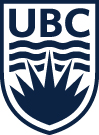 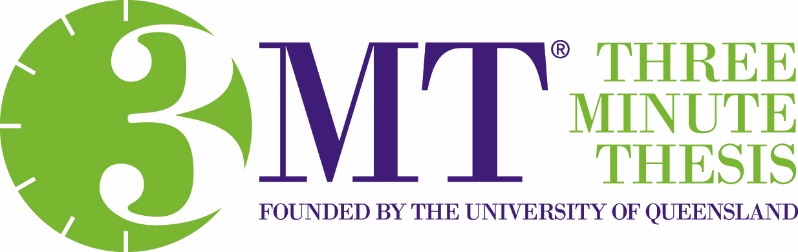 <FirstName LastName>
<3 Minute Thesis Title>

Program: <name of program>
        For ex: Ph.D. in Interdisciplinary Studies
Supervisor: <name of supervisor>
For ex: Dr. John Smith
Participant Slide